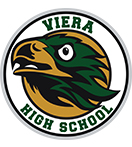 Welcome to Junior Parent Night23-24
Viera High School 
Madeline Contreras, MA, School Counselor
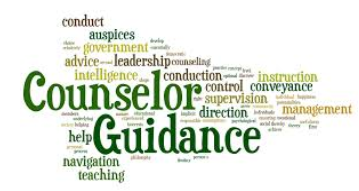 Guidance Introduction
Guidance Website!
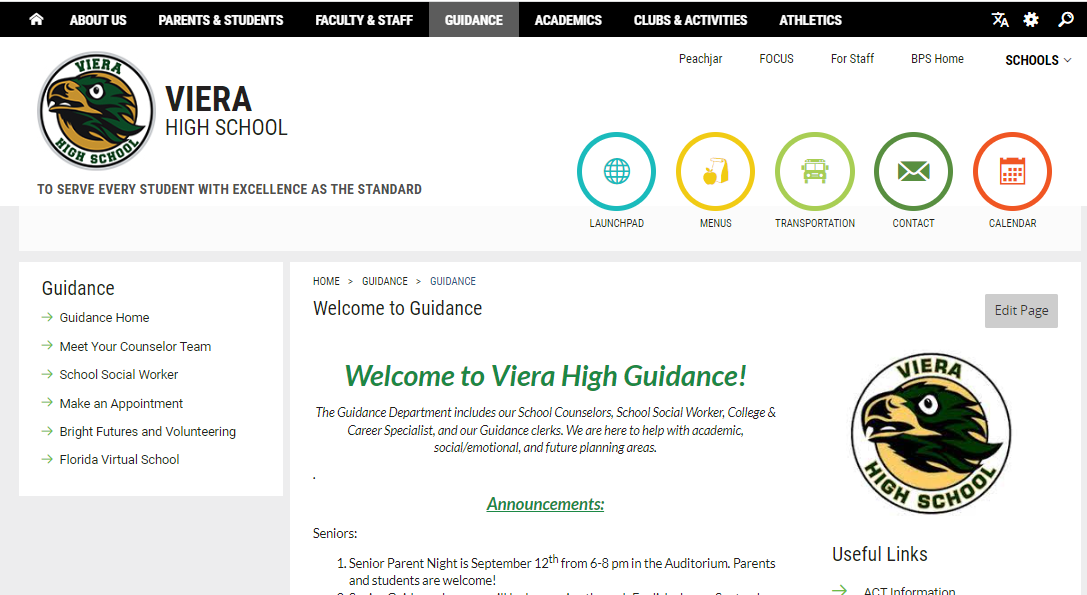 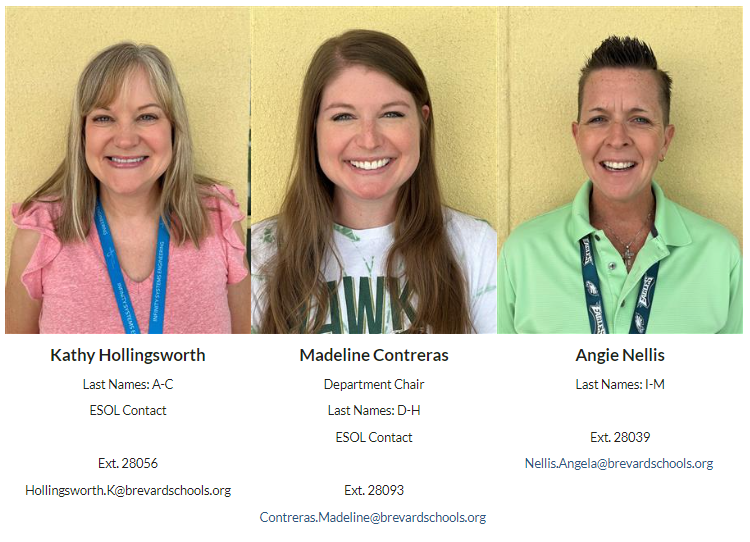 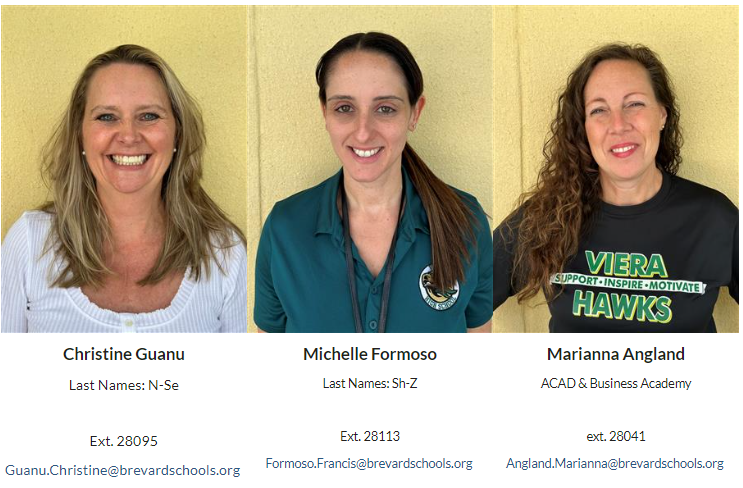 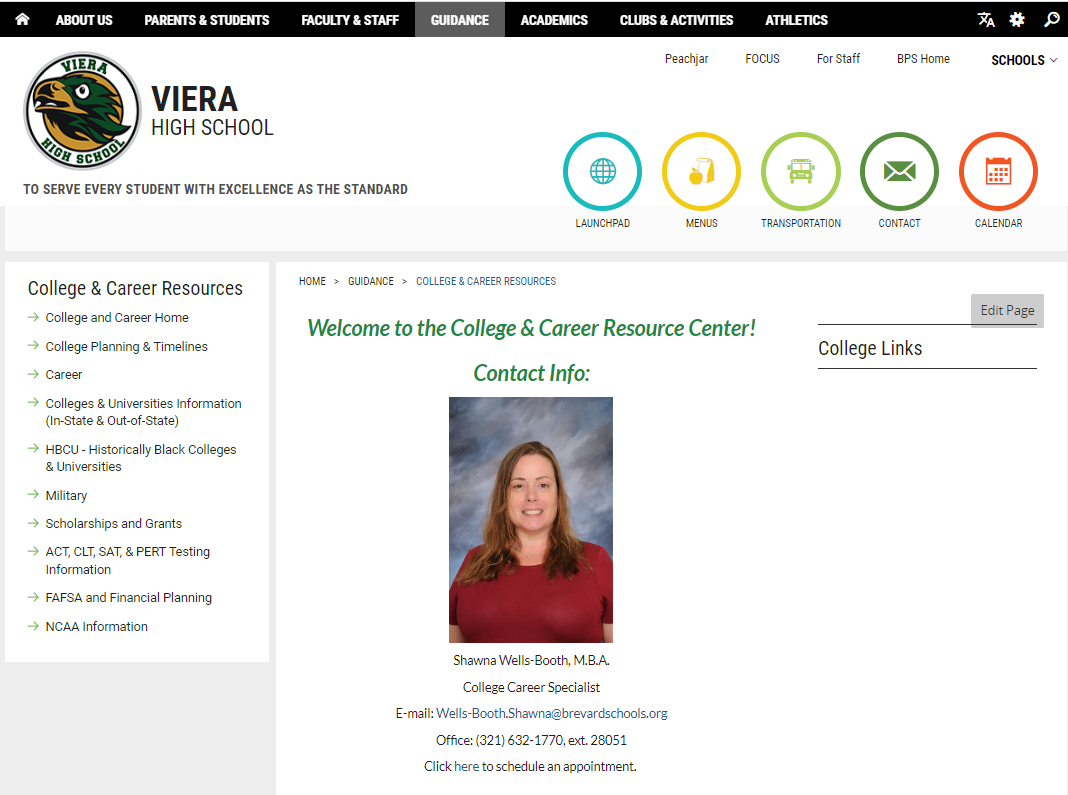 College & Career Resource Center
Drop down when you hover over the Guidance tab.
EFSC Dual Enrollment Website
Drop down when you hover over the Guidance tab.
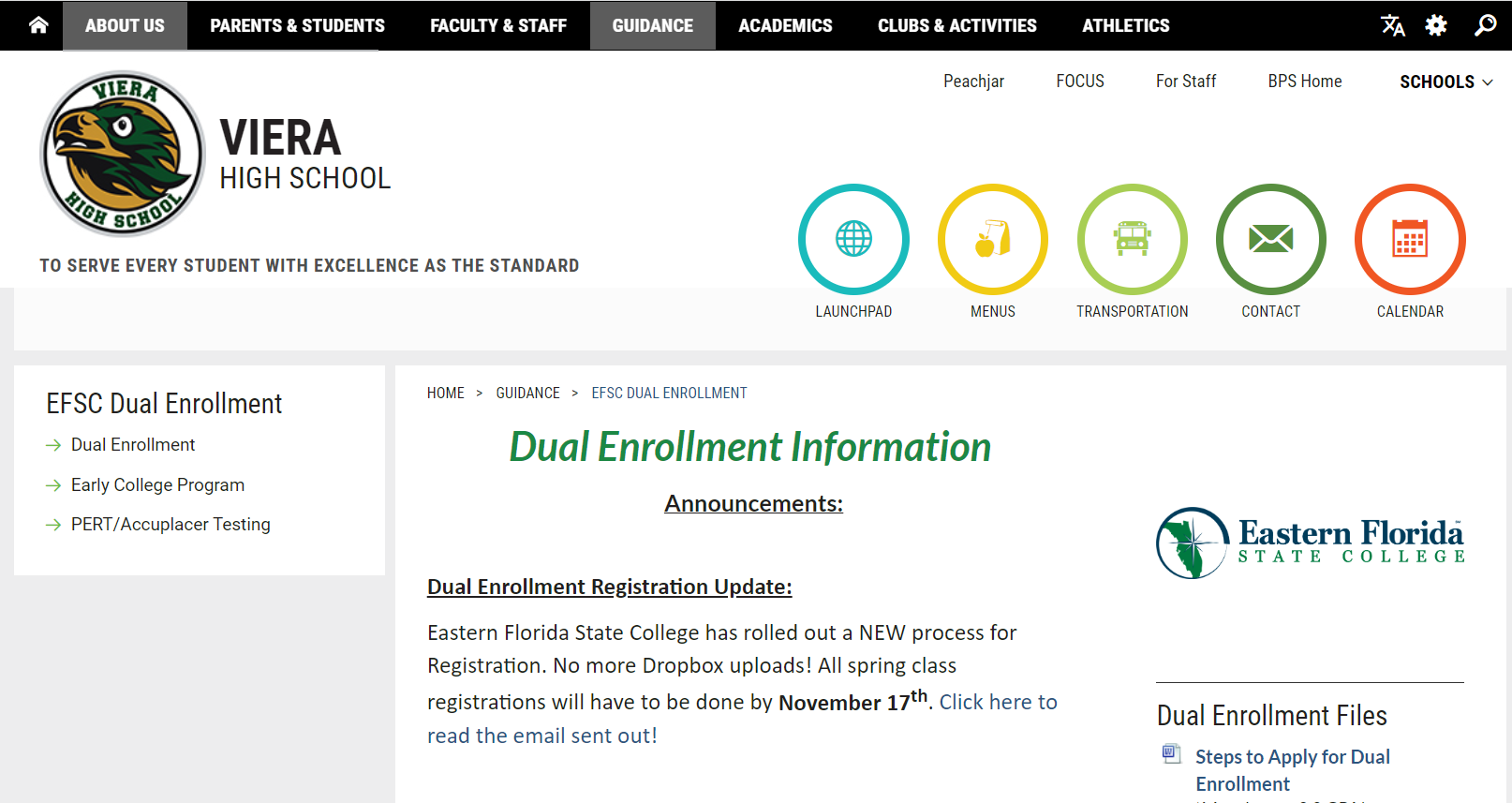 Agenda
Note about FLVS Off Campus
Dual Enrollment Updates
Dual Enrollment New Registration Process
Registration will now be online (no more Dropbox!) and MUST take place on Viera’s campus or EFSC’s campus under the guidance of School Counselors and/or EFSC advisors. 
Only classes on the approved list will be allowed. 
Students must have a signed DERF to register on an EFSC campus. Please see EFSC website for Lab times.  
Students will not be allowed to register themselves at home. 
There are 10 slots available every hour for the 3 days we have an EFSC advisor on campus. You will need to have the classes you want to register for. 
You need the Course Code, Course Title, CRN Number, and Section # for each class you are registering for.
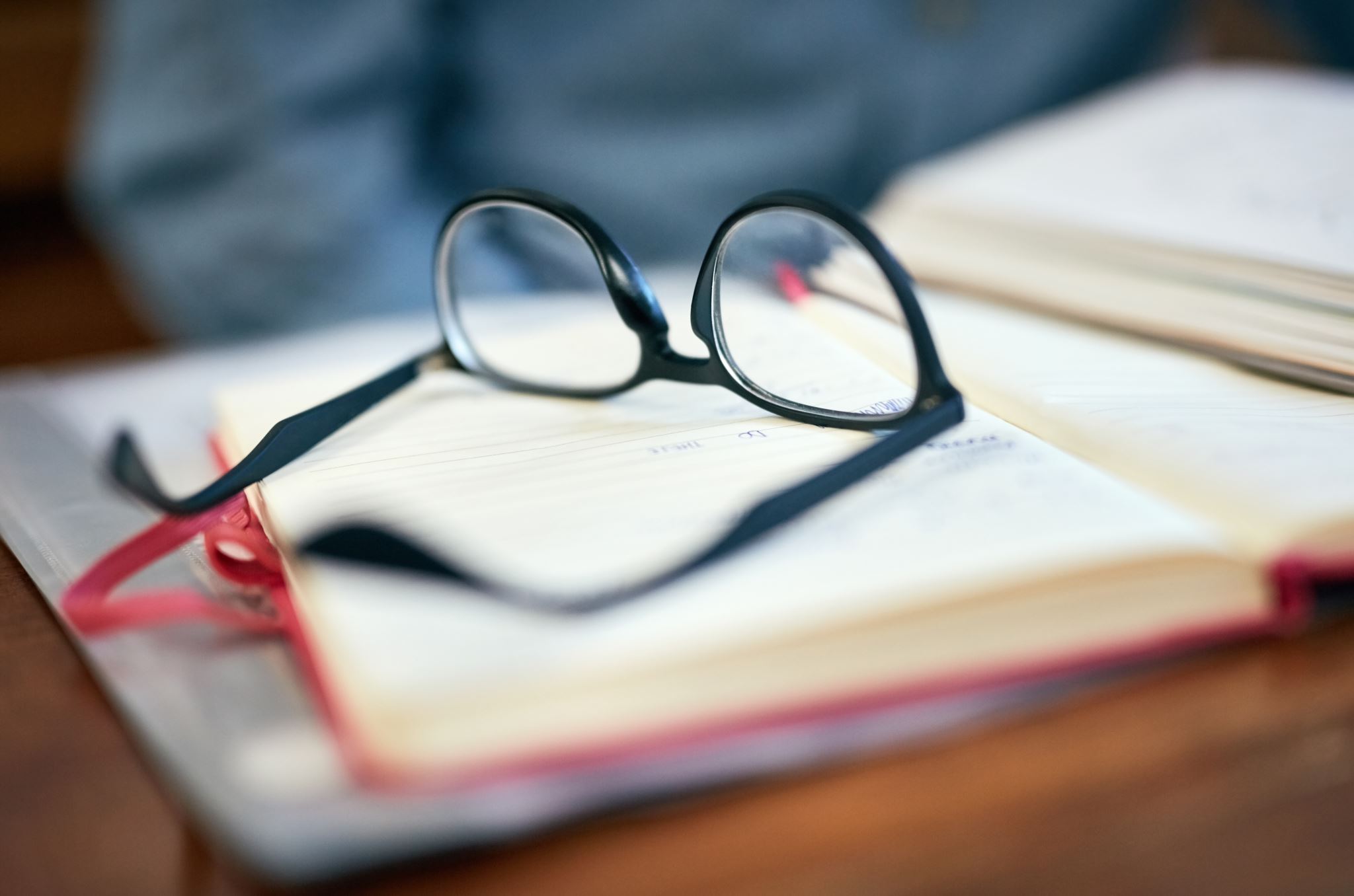 Grades for Junior Year
Keep up on grades! You will be applying to colleges using this year’s grades and GPA.
Senior Year courses should be just as rigorous or more for college acceptance.
Colleges will ask for a final transcript!
Credit Requirements for High School Graduation (26 credits)
Additional Graduation Requirements
Minimum Unweighted GPA
2.0
Testing
Passing score on Grade 10 FAST ELA OR SAT/ACT concordant score
Passing score on Algebra 1 EOC OR SAT/ACT/PSAT concordant score
Online course
No longer required as of this July 2023.
Rigorous Coursework Requirement
3 credits in honors, AP, or Dual Enrollment courses
			OR
3 credits in a sequential Career & Technical Program
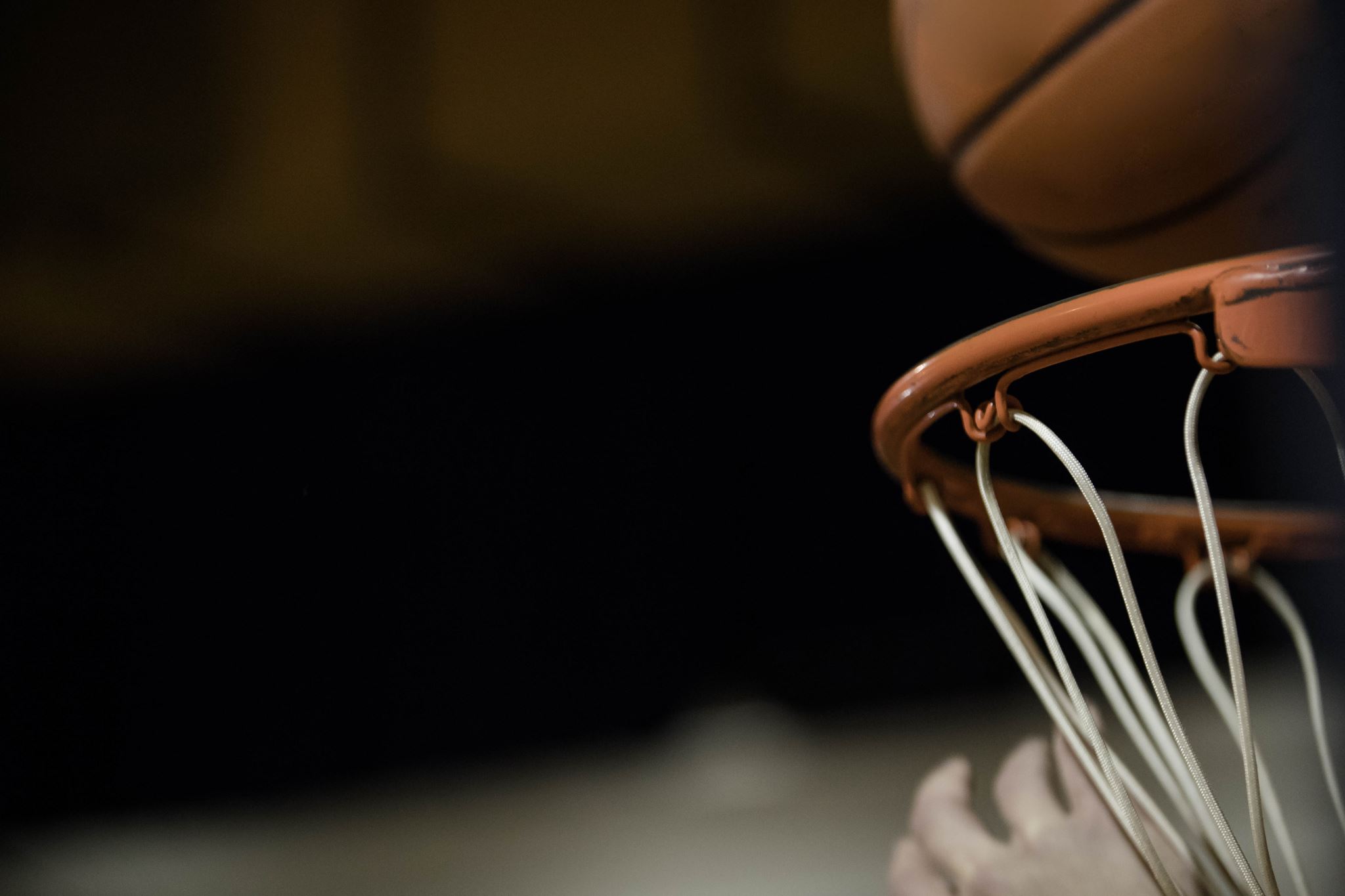 HOPE Requirement
Complete the full year course 
At Viera
Online – FLVS or BVS
Completion of two years in JROTC to waive the HOPE Credit
Participate in a JV or Varsity sport for two years (these must be played at a Florida state high school) to waive the HOPE Credit
How are semester grades averaged?
SAT School Day
All juniors take the SAT on March 1st during the school day.
Spring SATs are going digital.
If you want the score to count for Bright Futures, you must send it to one of the 12 public state universities in Florida.
Most college applications are due by November 1st and need test scores. Make sure you are studying and taking other SATs or ACTs during your junior year!
SAT Test Dates
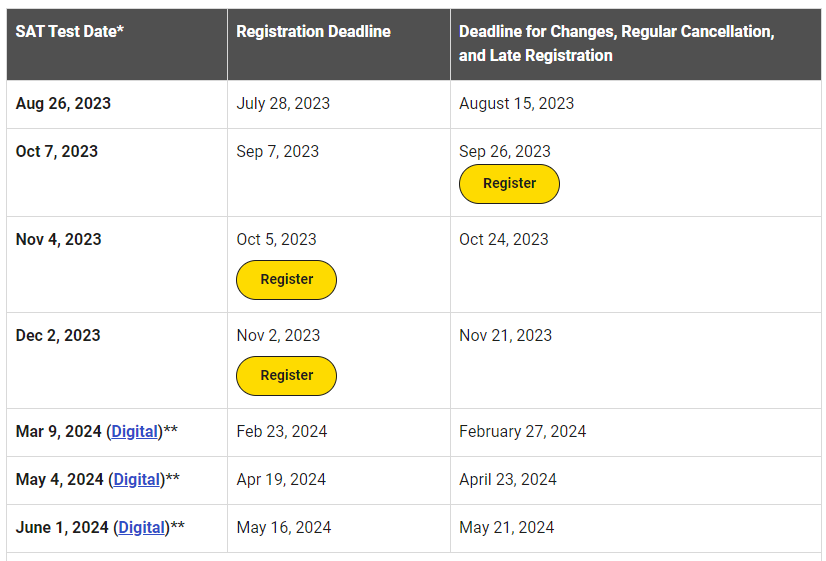 ACT Test Dates
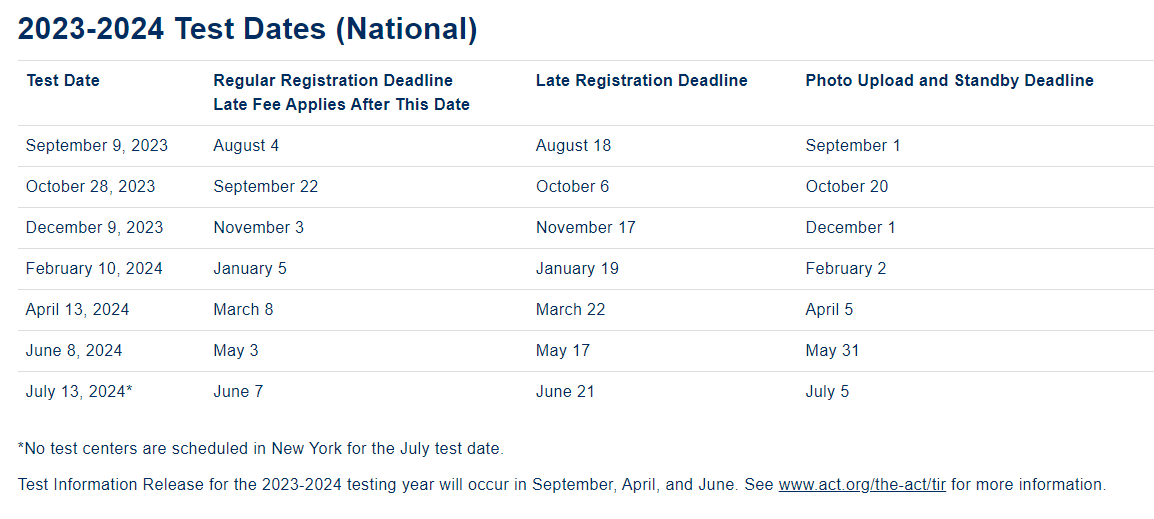 What is the ACT Test Information Release?
New College Entrance Test: CLT
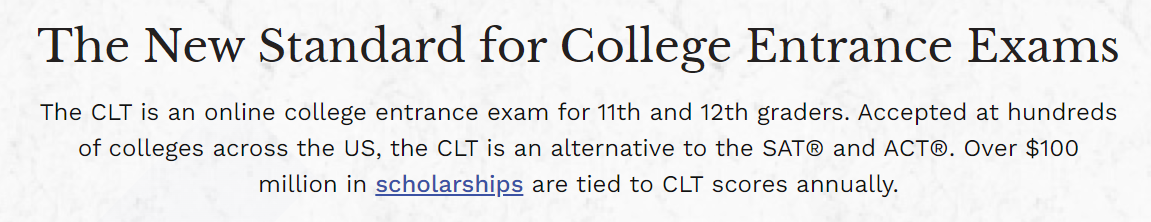 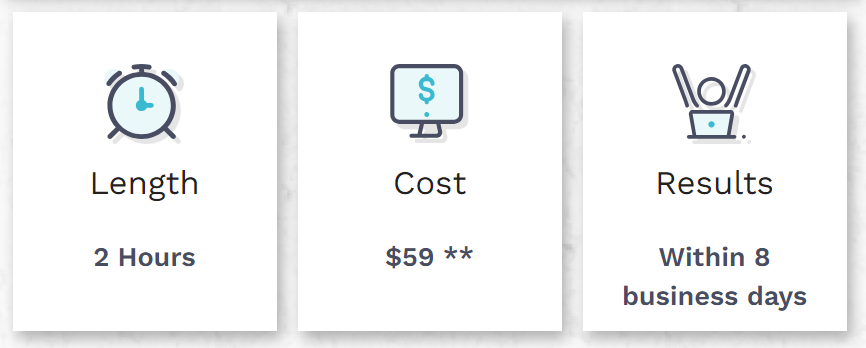 The CLT – Online College Entrance Exam – Classic Learning Test (cltexam.com)
CLT Test Dates
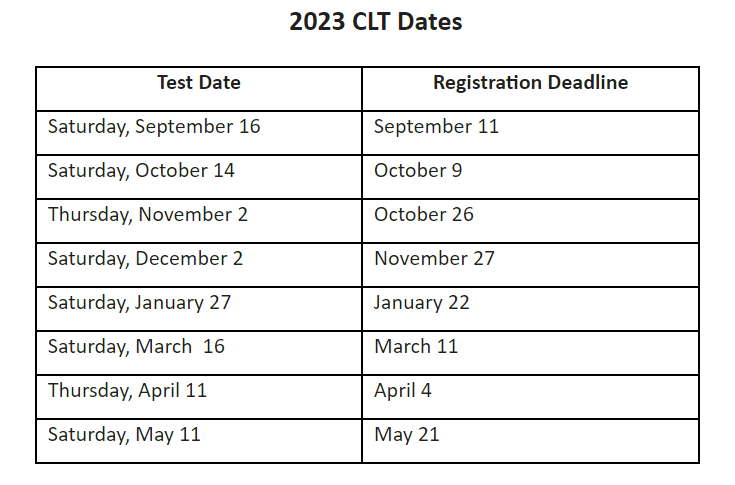 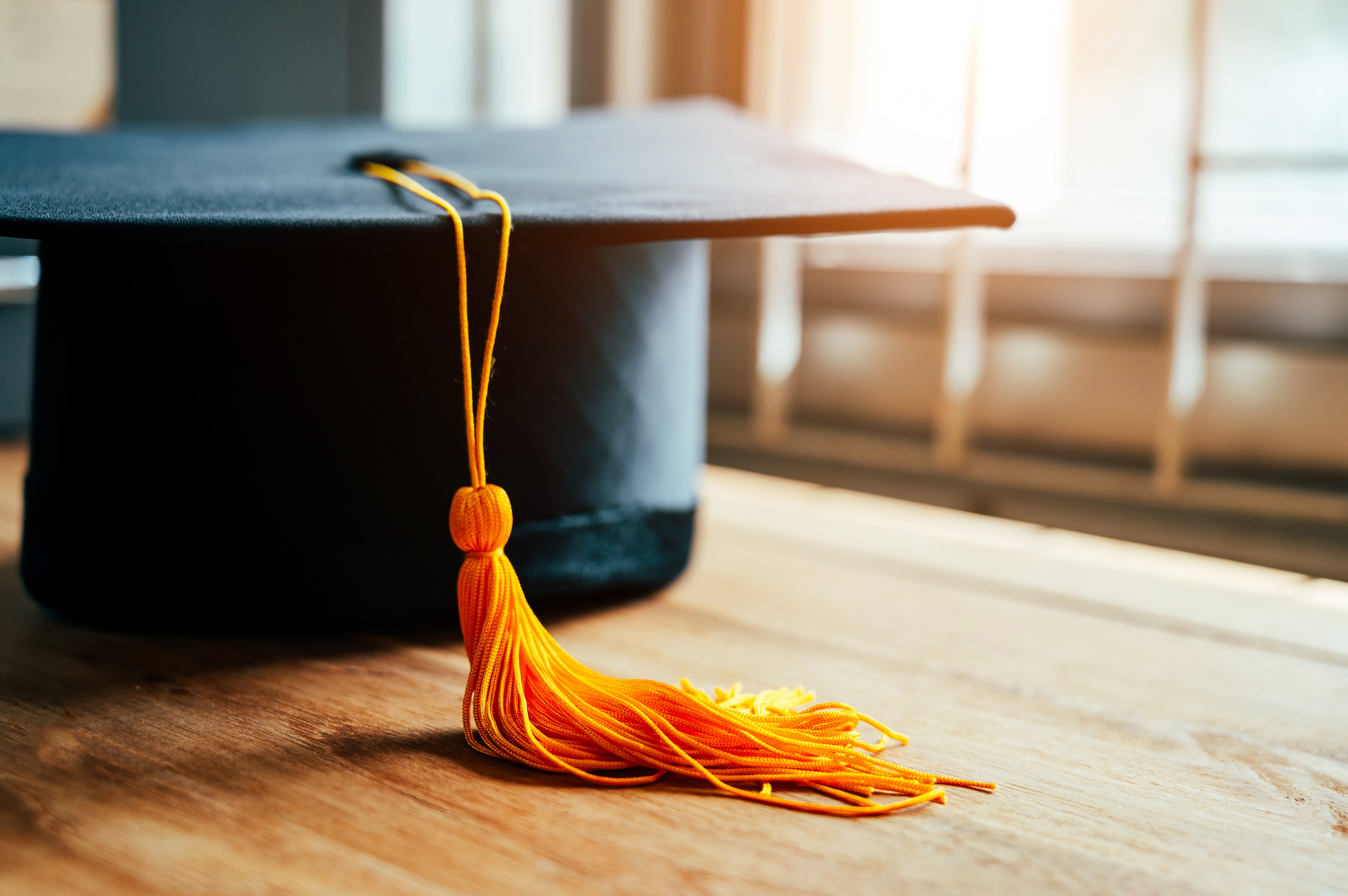 Bright Futures Scholarship
Requirements
Forms
Test Scores
Volunteer Opportunities
Bright Futures Scholarship
The biggest and BEST scholarship to aim for!
Florida Academic Scholar – 100% Tuition Paid
3.5 weighted GPA in 16 credits of academic 
courses
4 English
4 Math
3 Science
3 Social Studies
2 Foreign Language
1340 SAT or 29 ACT Composite or 96 CLT
100 hours volunteer OR 100 hours paid work OR 100 hours combined



Florida Medallion Scholar – 75% Tuition Paid
3.0 weighted GPA in 16 credits of academic    courses
4 English
4 Math
3 Science
3 Social Studies
2 Foreign Language
1210 SAT or 25 ACT Composite or 84 CLT
75 hours of volunteer OR 100 hours paid work OR 100 hours combined
Bright Futures Scholarship
Gold Seal Scholar
Update on Volunteer v. Work Hours
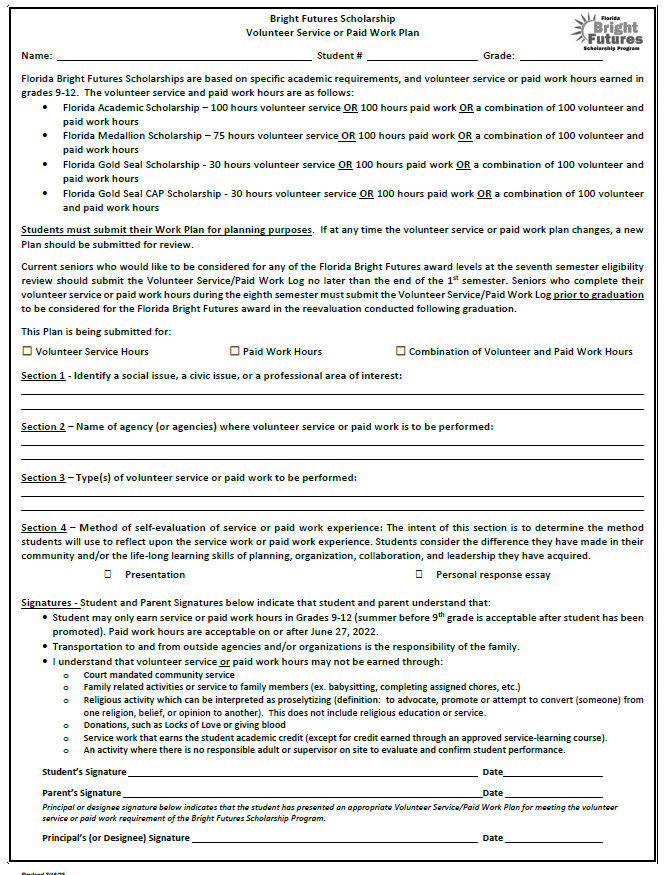 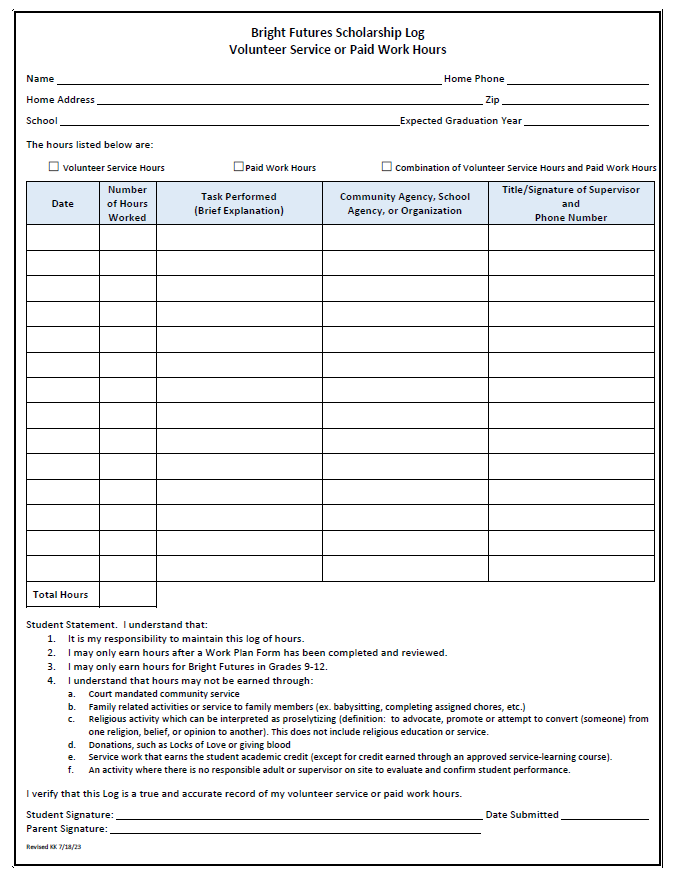 Bright Futures & Test Scores
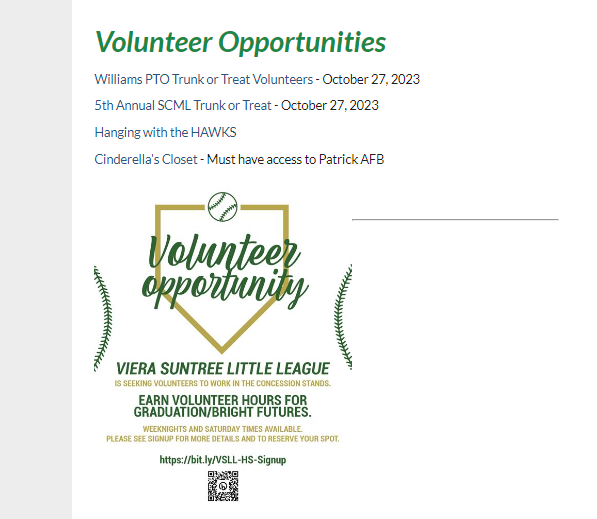 Volunteering Opportunities
Updated on our Guidance website, on the left-hand side under “Bright Futures and Volunteering”
https://www.brevardschools.org/Page/19633
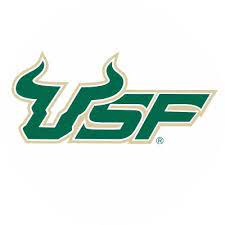 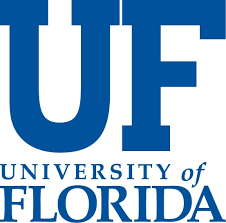 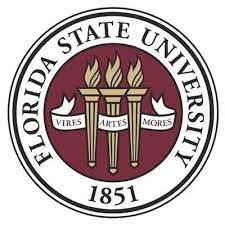 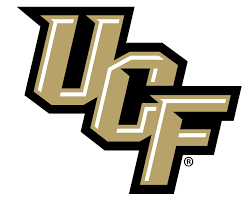 Applying to Colleges
Narrow college list to 5 or 6 schools and research their Undergraduate Admissions webpage.
Start Common App in August. 
Turn in Transcript Request Form and Brag Sheet to Guidance for counselors to upload transcript and submit Letter of Recommendation (if needed) to Common App.
Submit official scores from CollegeBoard or ACT.
Submit Common App to each school and pay fee. Wait for emails from schools to create an account/portal with each school.
Link SSAR to each school. (SPARK is only for UCF)
Log in to school’s portal to make sure everything is submitted correctly.
Steps for College Application Process
COMMON APP
Most commonly used way to apply to colleges
One application entry and can send to multiple schools
Opens in August
Link counselors’ email directly for us to submit transcript, GPA, and Letters of Recommendation (Use ____@brevardschools.org)

***DO NOT wait for your counselor to submit their part to submit your application!***
[Speaker Notes: https://www.commonapp.org/apply/first-time-students
APPLICATION GUIDELINES AND ESSAY WRITING TIP:
https://www.commonapp.org/apply
US NEWS article  The Common App: Everything you need to know
https://www.usnews.com/education/best-colleges/articles/common-app
Khan academy 
https://www.khanacademy.org/college-careers-more/college-admissions/applying-to-college/college-application-process/a/filling-out-the-college-application-common-application-walkthrough
Basic tips for Common App
https://www.princetonreview.com/college-advice/are-you-ready-for-the-common-app
Tips on writing an activities list:
https://www.collegeessayguy.com/blog/guide-college-activities-list-common-app-example-application
https://blog.collegevine.com/how-to-fill-out-the-common-app-activities-section/
Tips on writing the common app essay
https://www.bestcolleges.com/blog/expert-common-app-essay-tips/]
AA Potential Grads & Applying to University
Submit the “First-Year Student” application.
If you are SURE you are going to receive your AA, there is a box to check on your application or a form to fill out to signal you are going to be an AA grad.
New legislature came out that you can choose to apply test-optional if you are obtaining your AA by graduation.
Each school has different policies around this, so please check their website. Some may not offer scholarships because of needed test scores.
If you check “yes” and DO NOT obtain your AA, your offer can be taken back from the college or university. This is very serious!
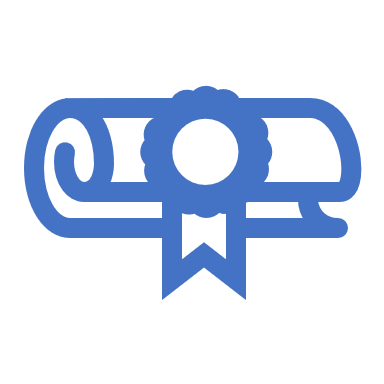 College & Career Specialist
Ms. Wells-Booth
Purpose
College Career Specialist is to provide assistance to students and parents in making educational, occupational and life plans with a program that will enable the student to reach his/her fullest physical, emotional, psychological and behavioral potential.
How are you going to Play the Game of Life?
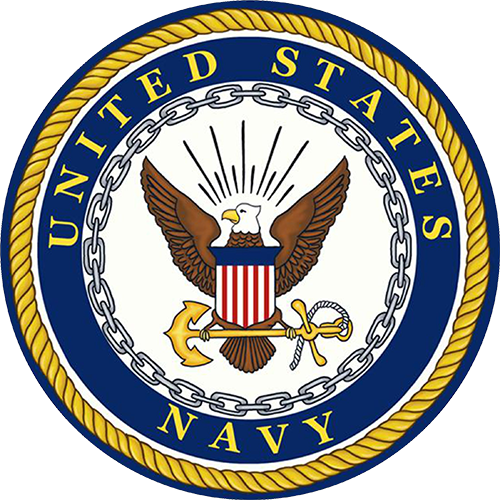 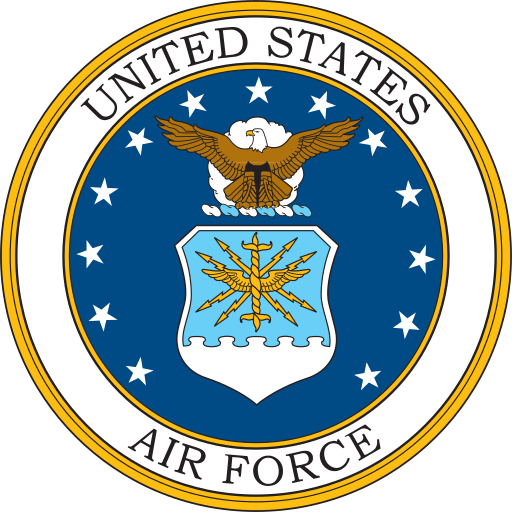 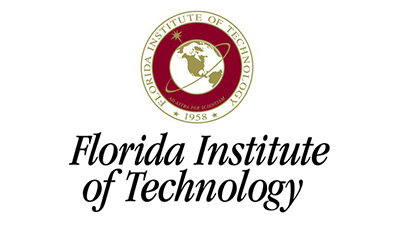 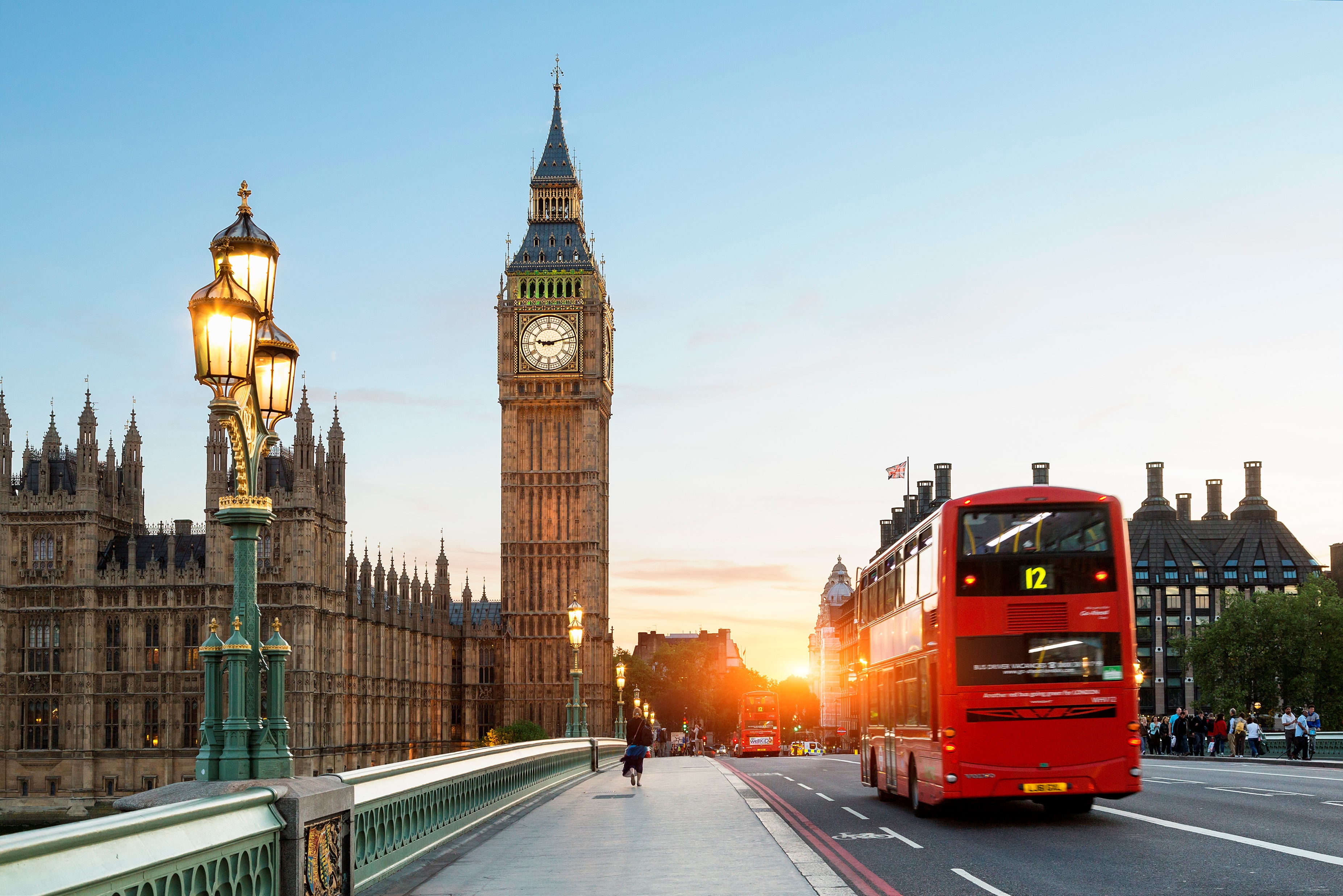 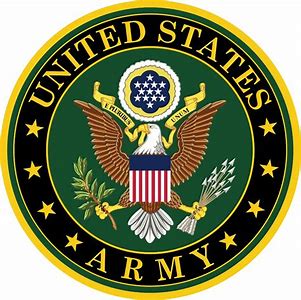 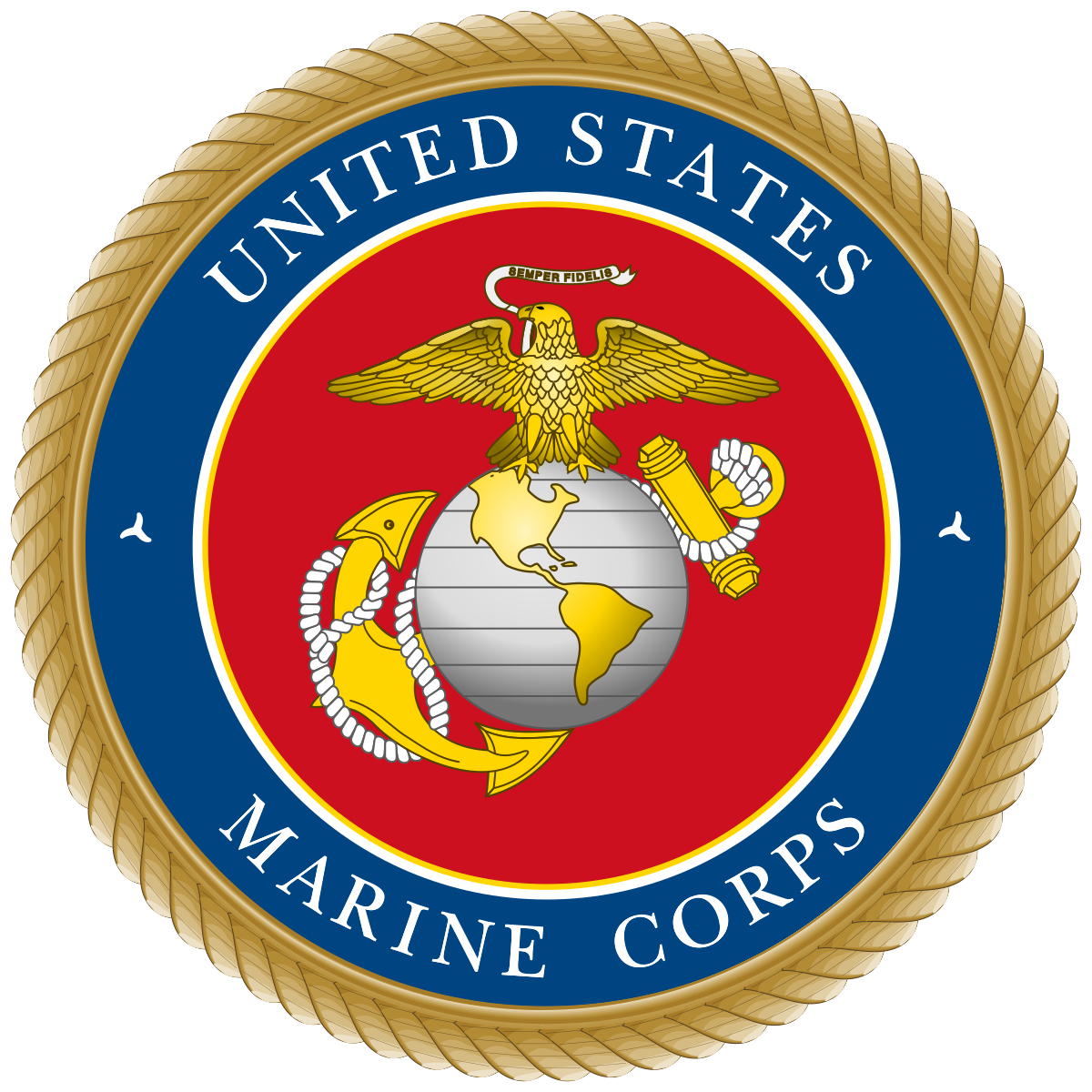 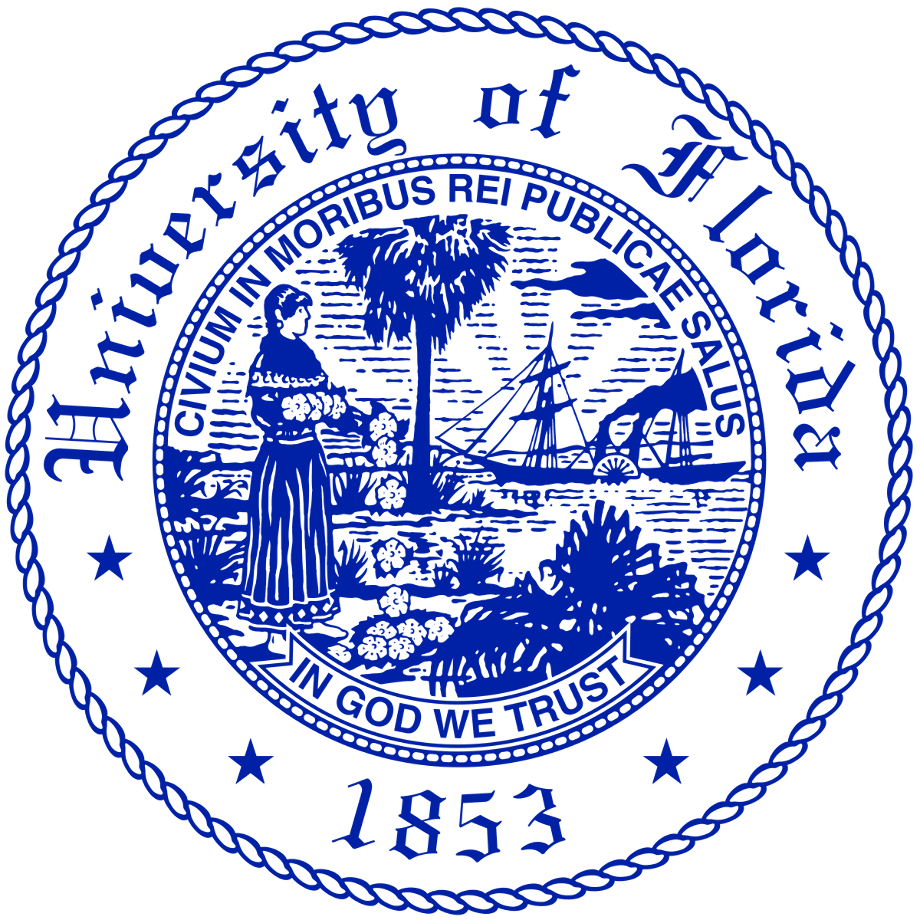 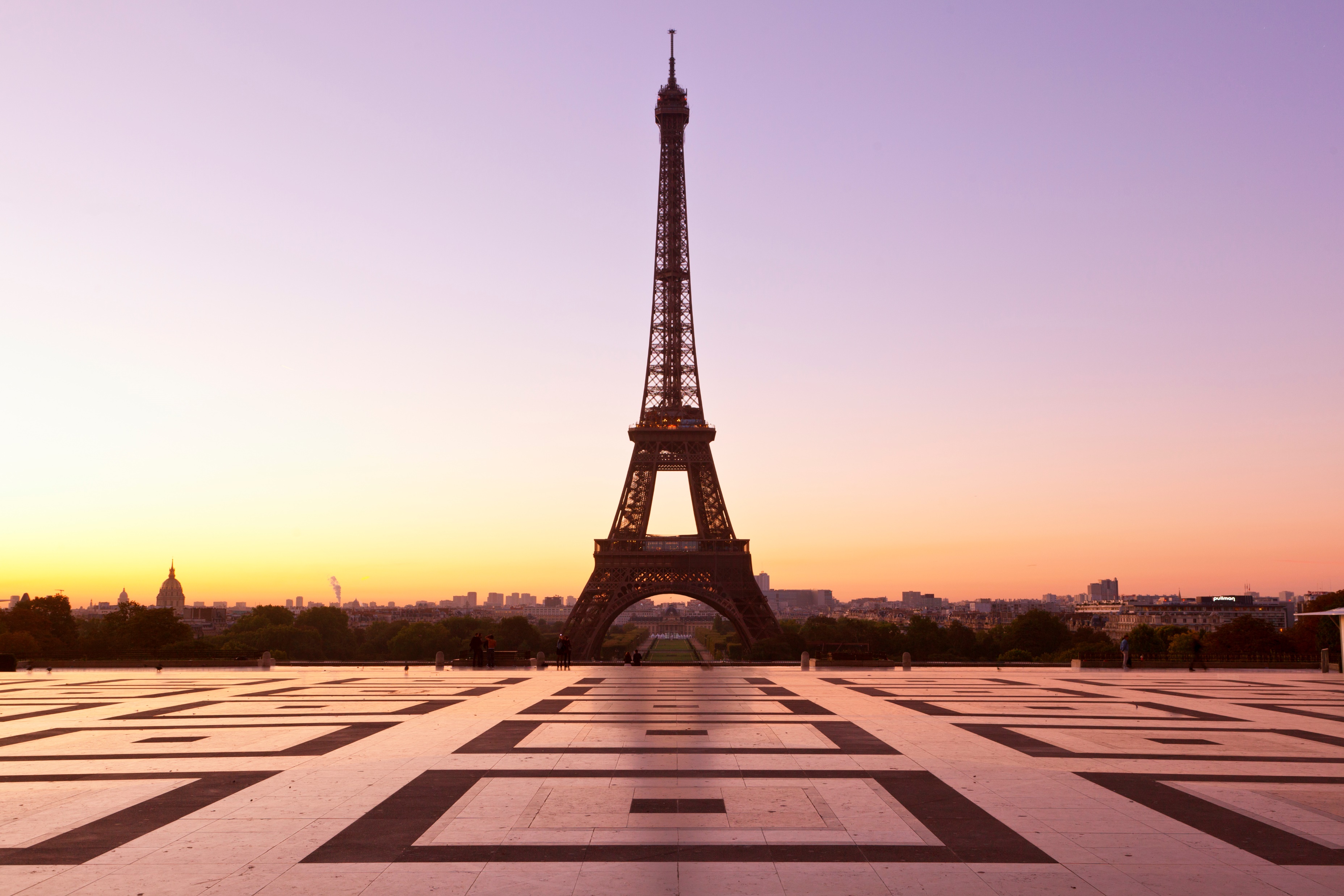 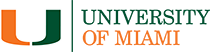 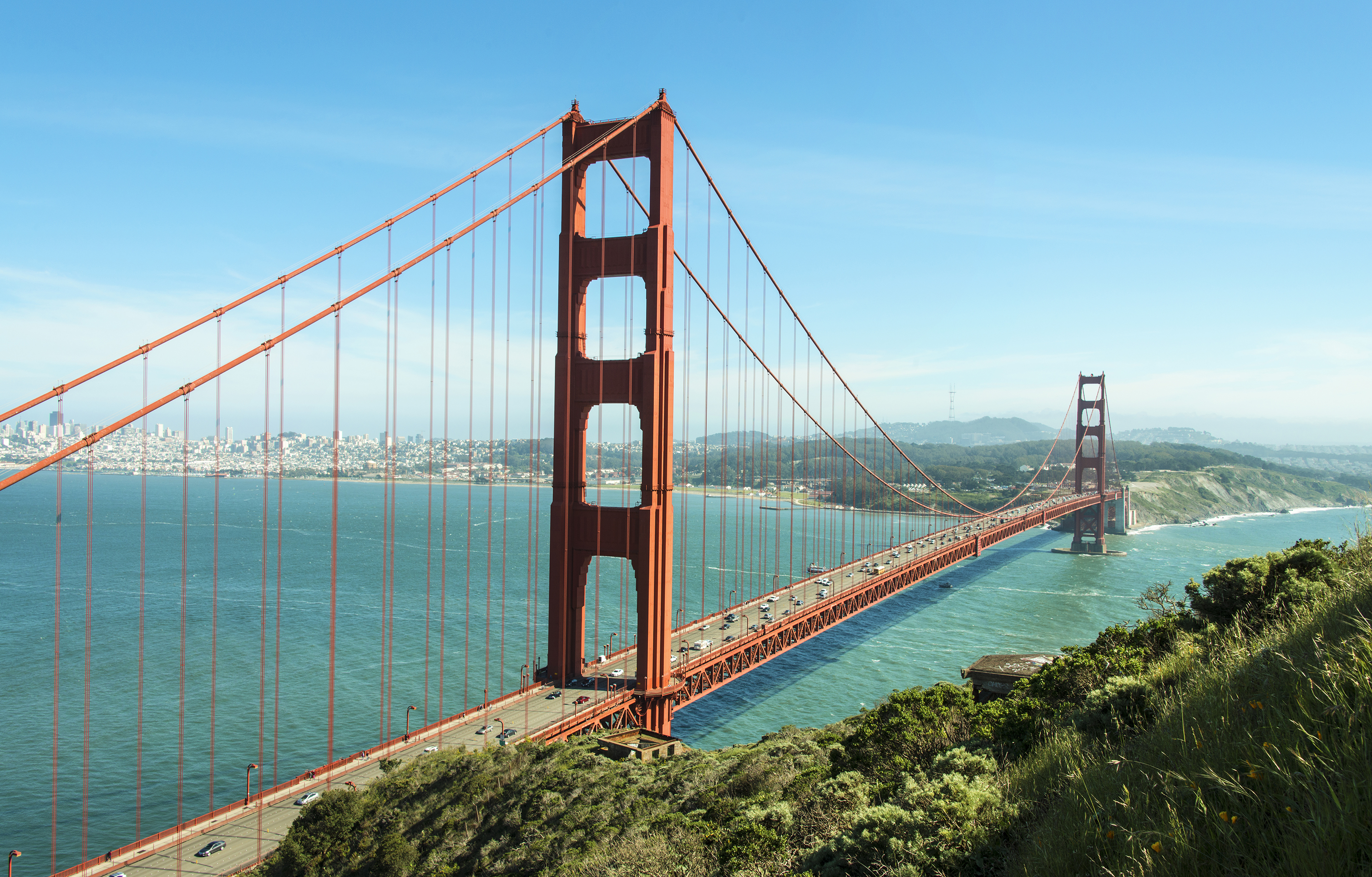 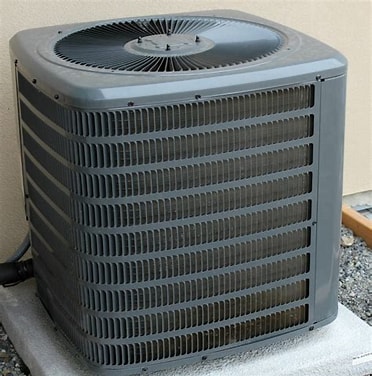 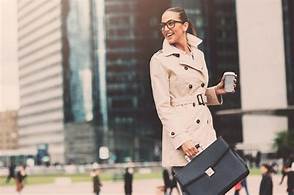 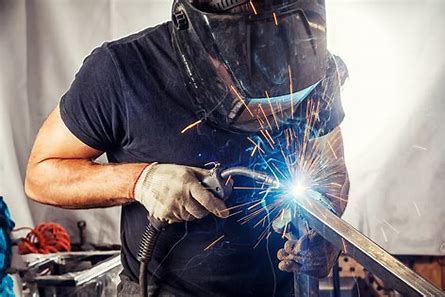 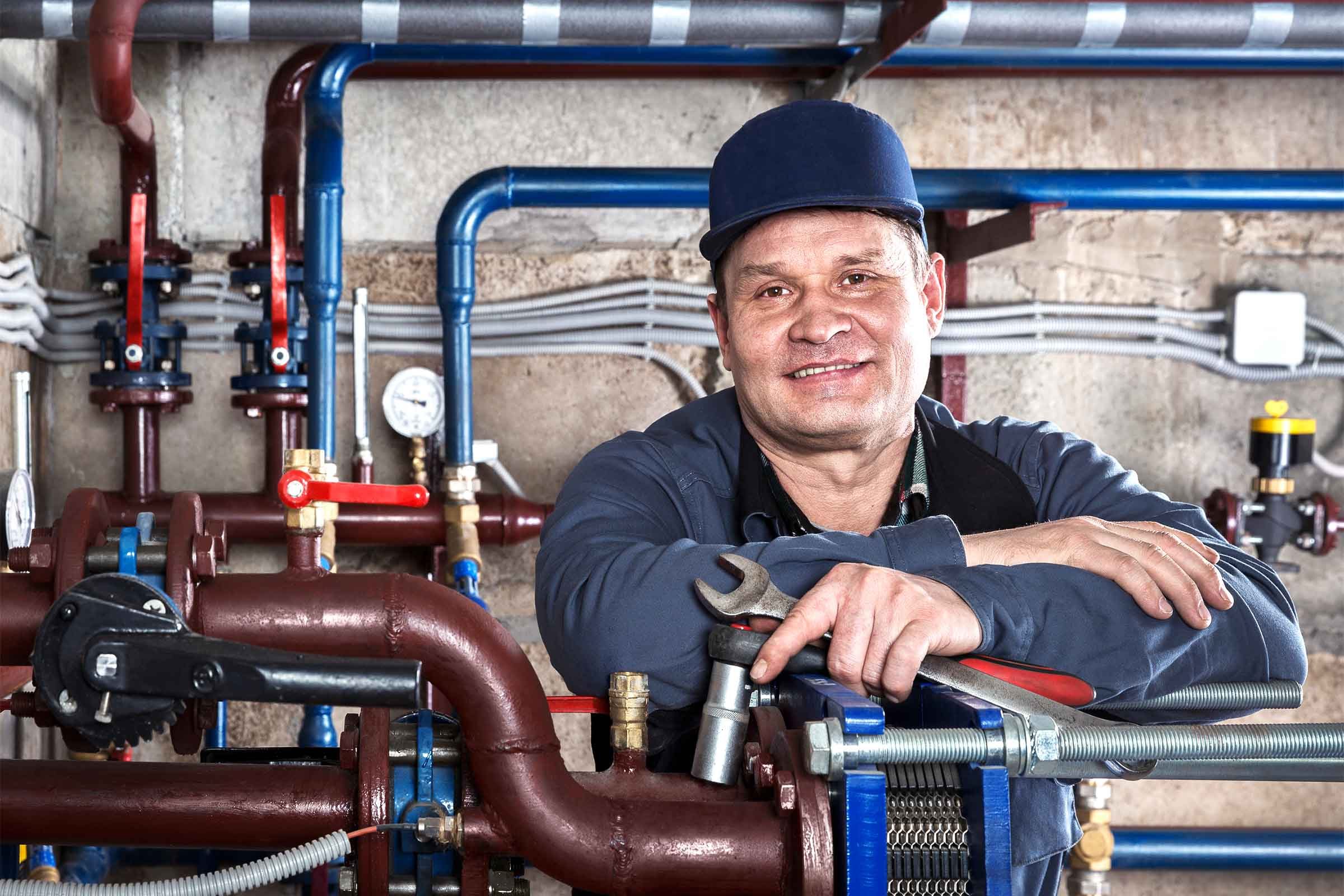 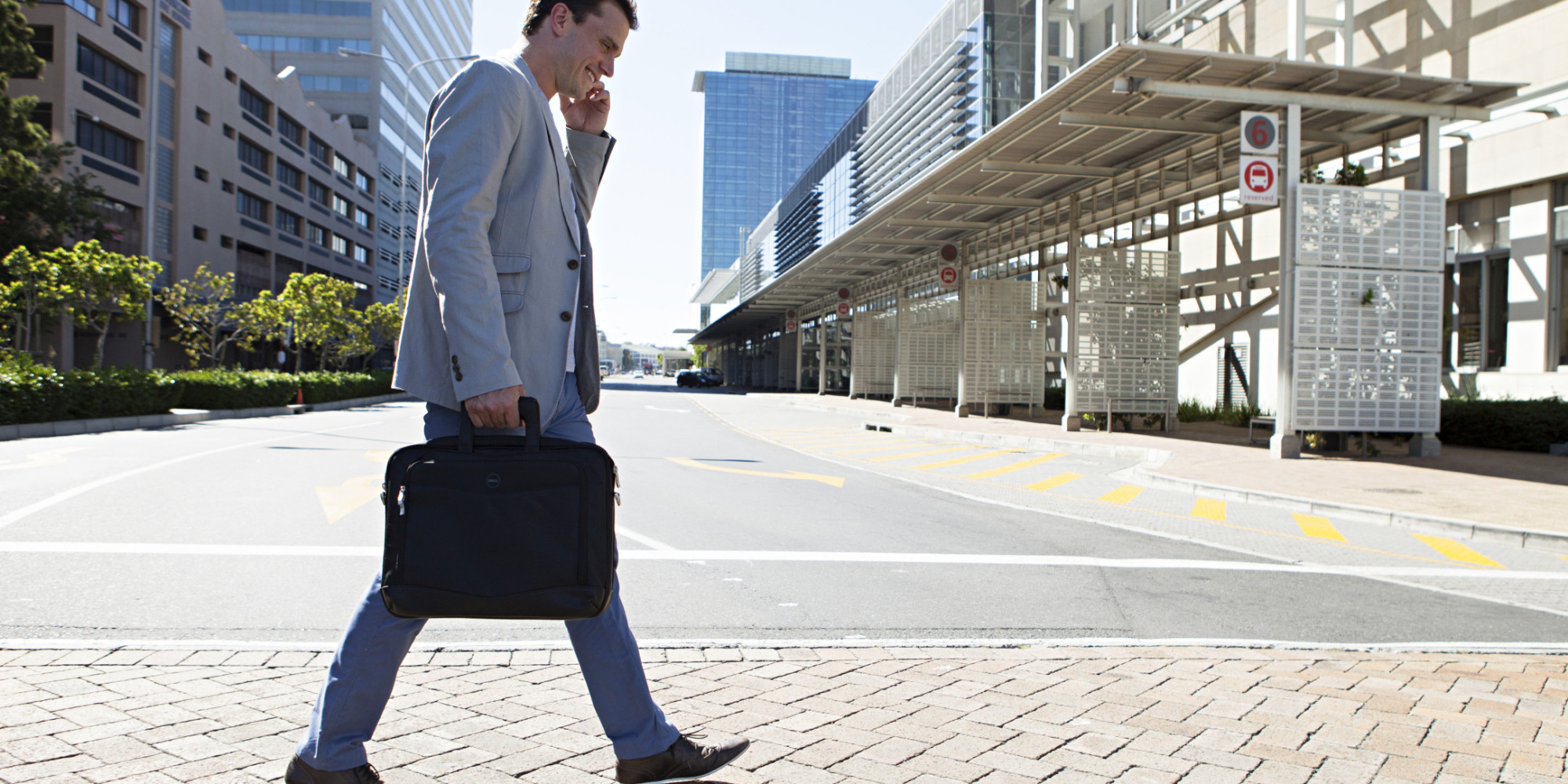 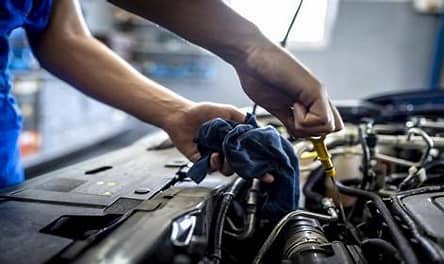 Florida Shineswww.floridashines.org
Exploring Careers

Xello Career Planning Tool
Explore Career Fields
My Career Shines
Going to College

Explore Schools
Discover Programs
Get Ready for College
Pay for College
Affordable Education Options
Create A Plan
EXPLORE: 		Explore careers, colleges/trade schools, take 				interest inventories and personality tests, 					create like/dislike lists, identify your 						interests. KNOW YOU!!!
EXPOSE: 		Visit workplaces, visit colleges/schools 					(including surrounding areas), attend 					information sessions, job shadow, mentor, 					internships, travel, volunteer.
EXPERIMENT: 	Join new extra-curricular activities, take 					challenging courses, take on new hobbies, 					volunteer, break from your routine. 
EXECUTE!
Create A Plan
Develop Skills
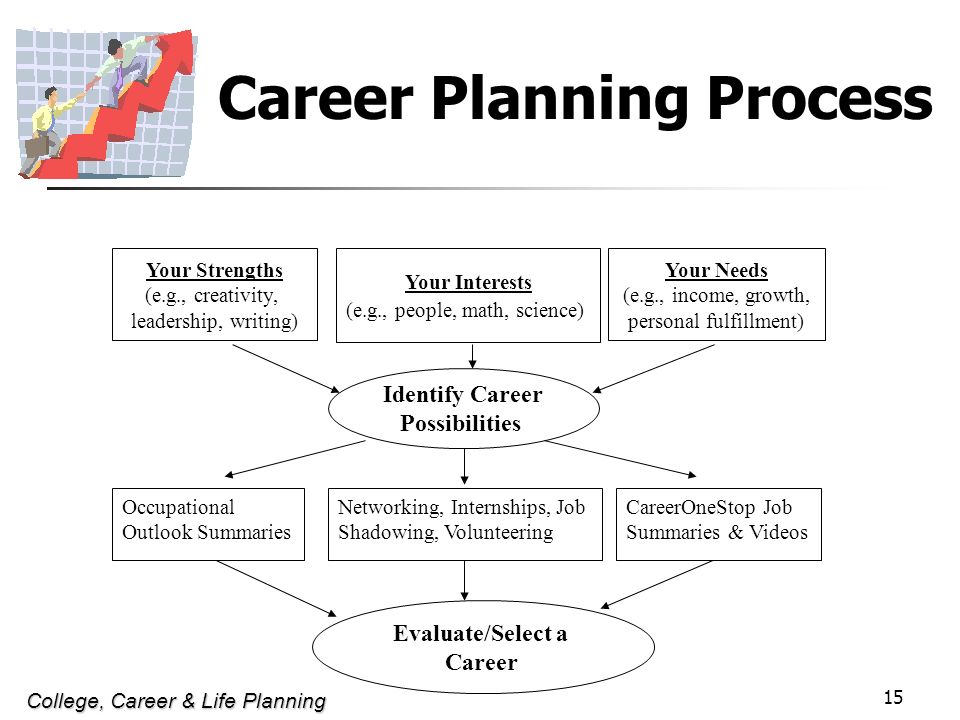 What Matters Most?
Transcripts
Grades in Core Classes
Strength of Curriculum
ACT/SAT Scores
Grades in ALL Subjects
Class Rank




Skills/Character
Essay or Writing Sample
Interview
Extracurricular Involvement
Demonstrated Interest					



Recommendations
Teachers
Counselors
Coaches
Mentors
What do their words reveal about you?
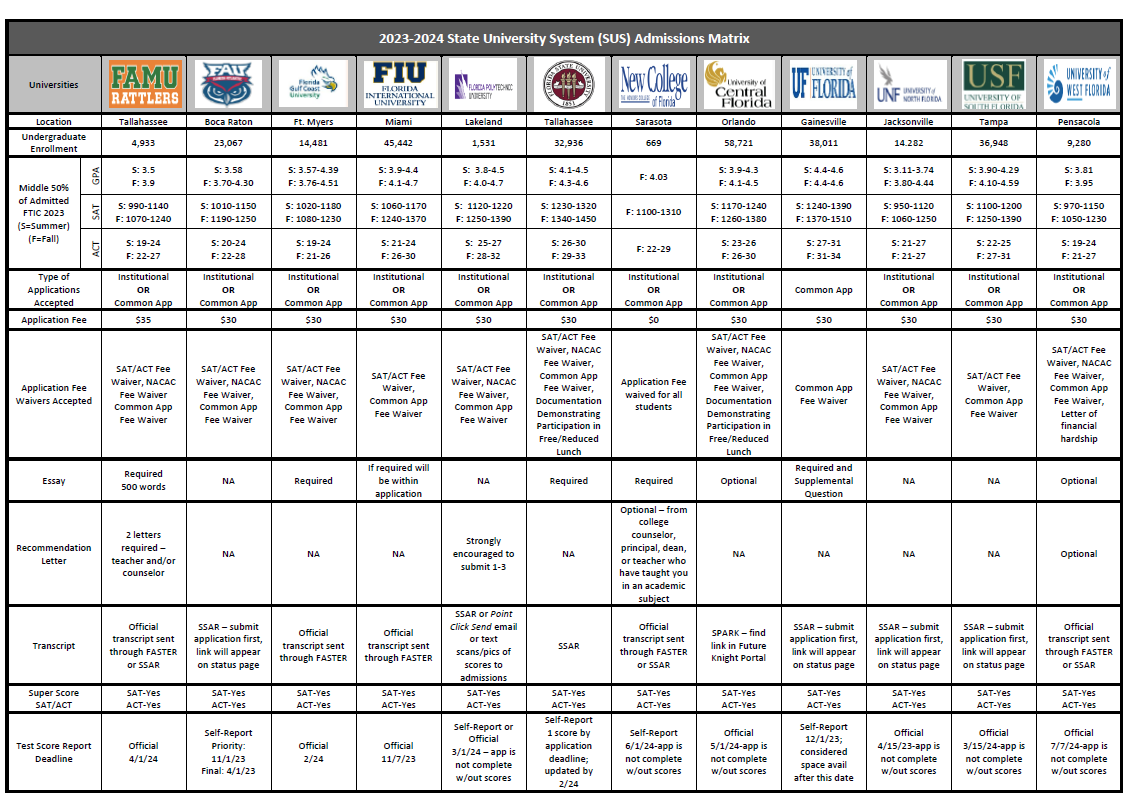 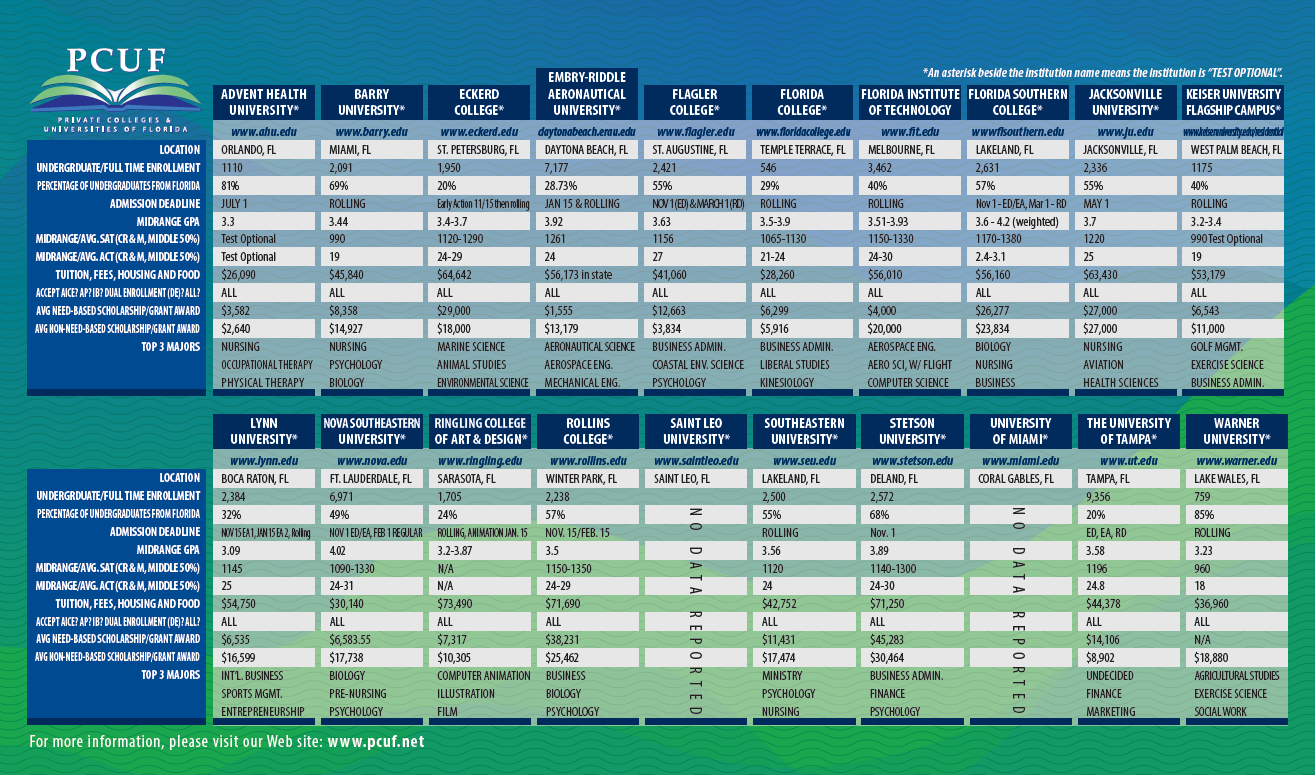 NCAA Eligibility
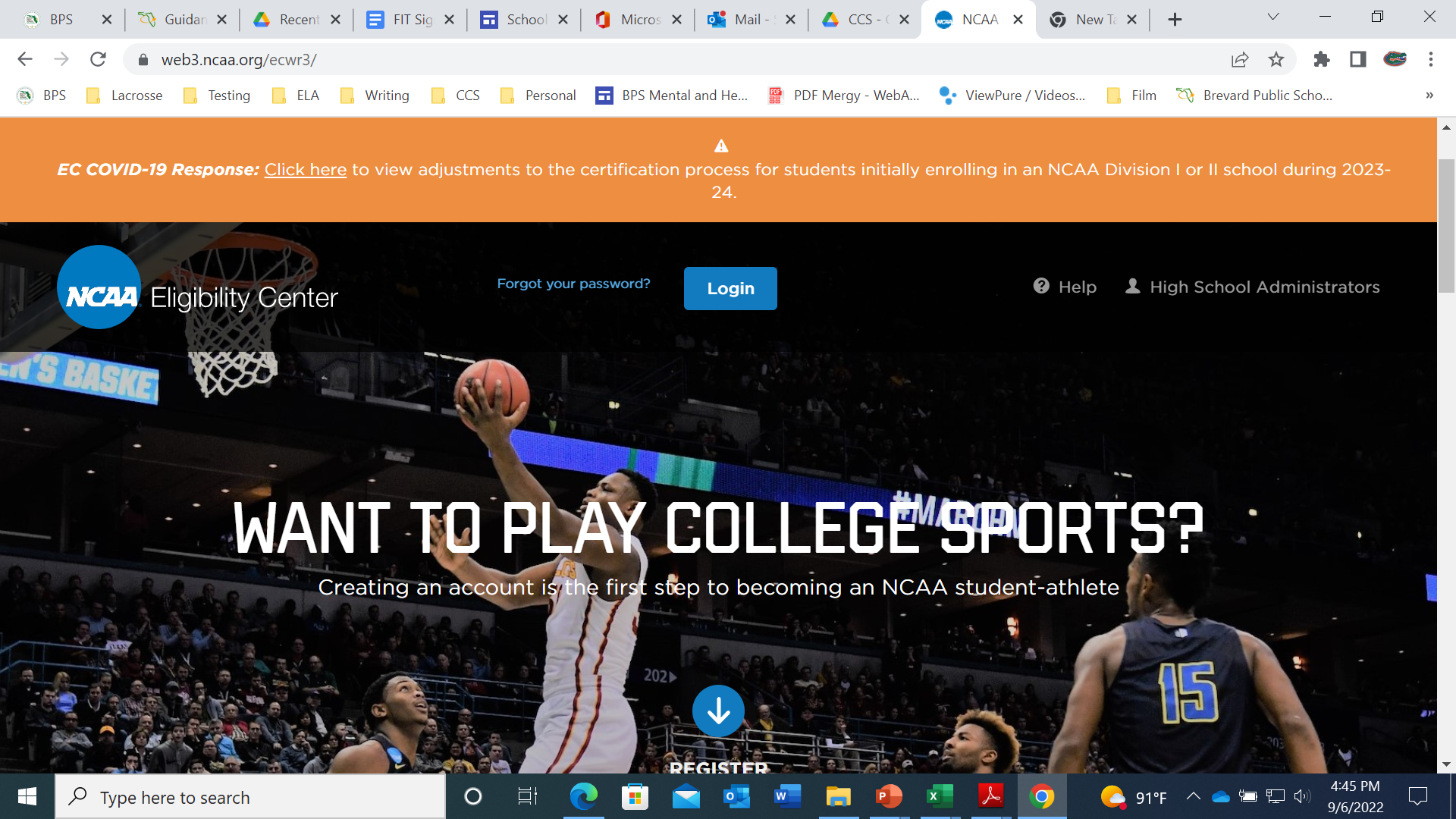 NCAA Eligibility Center
Admissibility
Core GPA
SAT/ACT Sliding Scale
Letter of Intent
Athletic Biography
Ensure college or university is a good fit academically
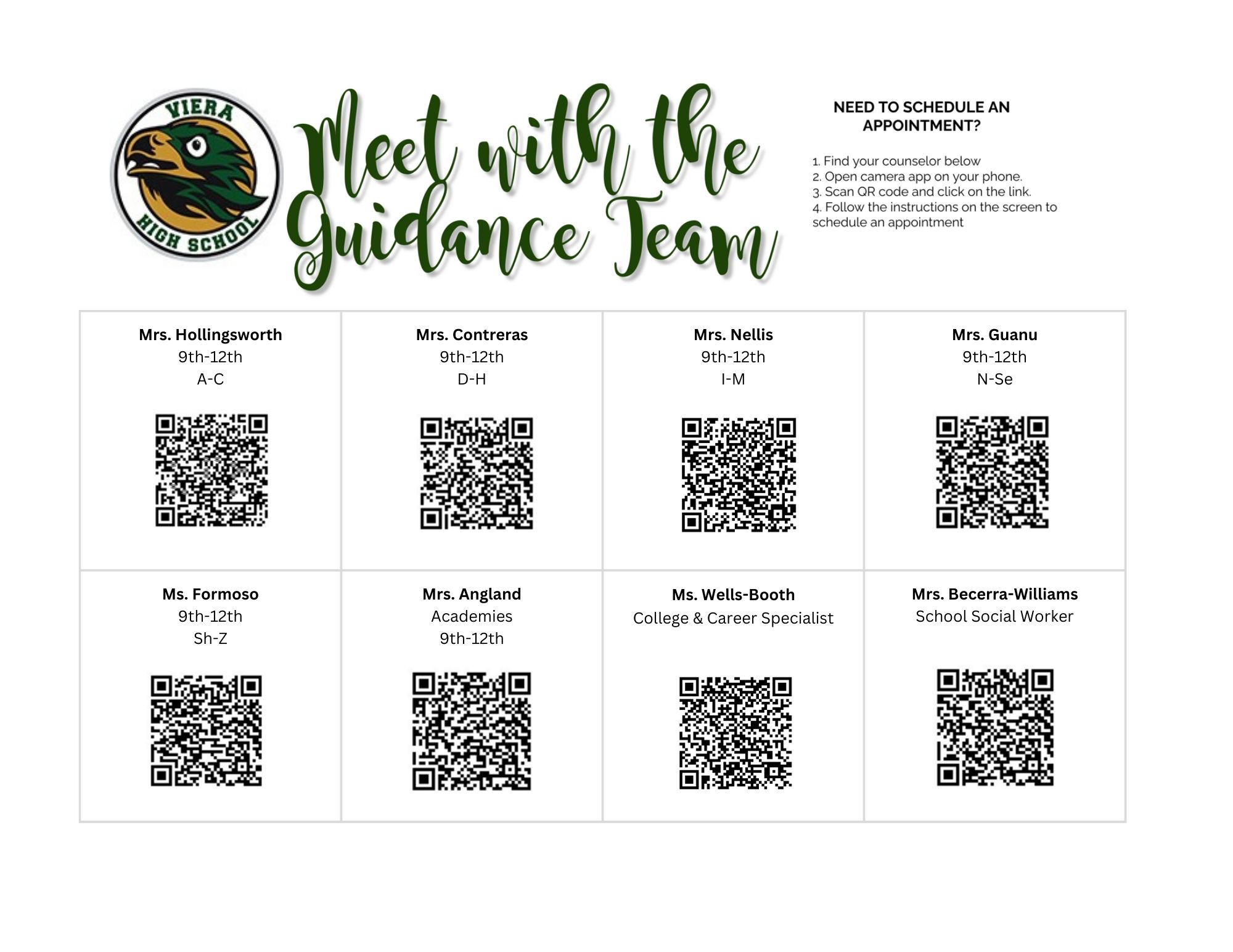 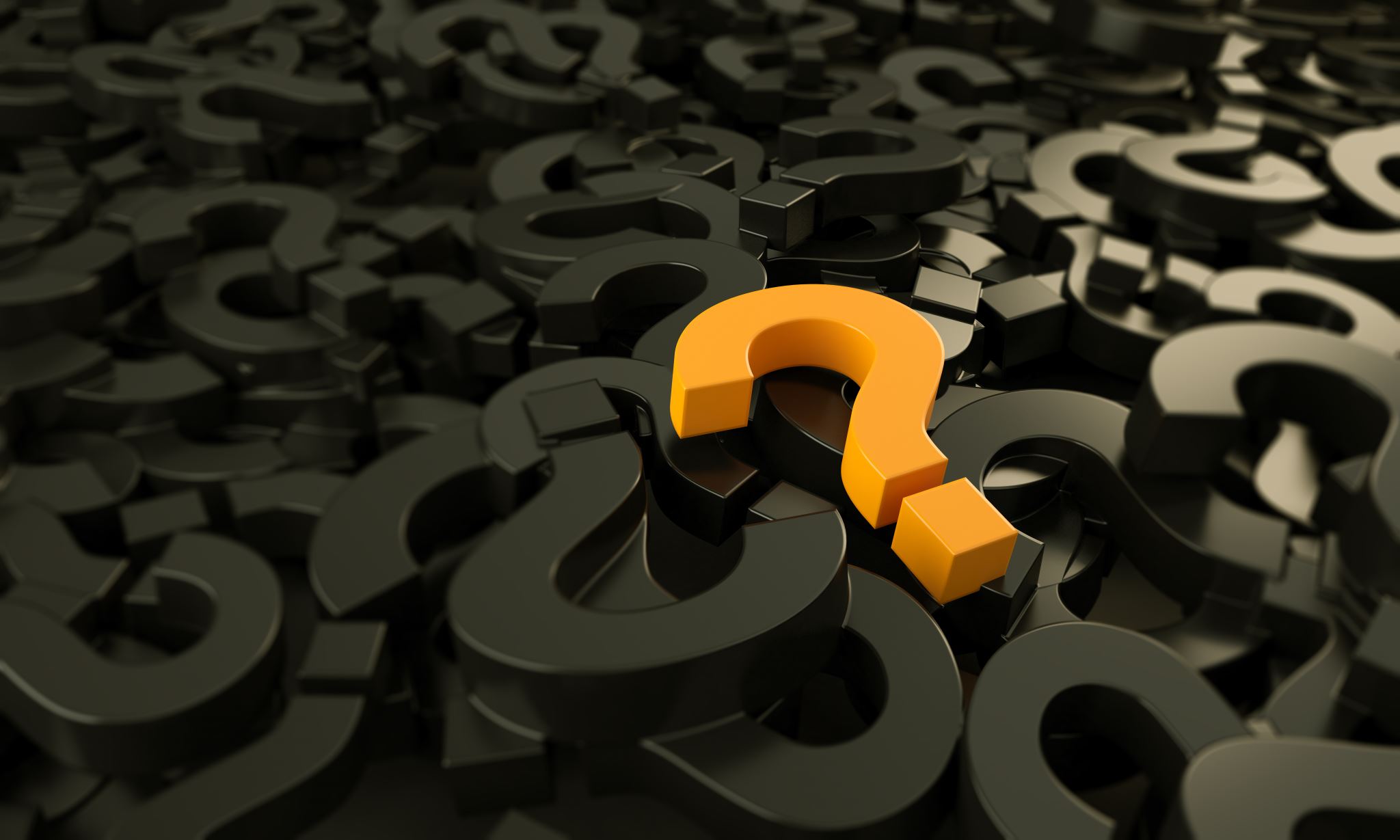 Questions?
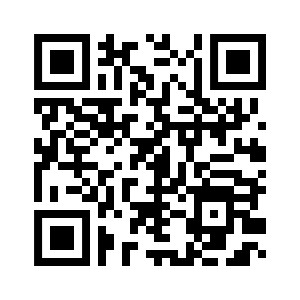 Parent NightSurvey